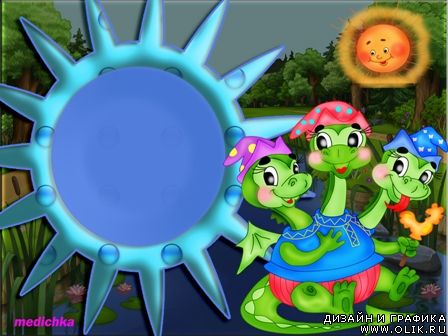 Физминутка
Дракоша
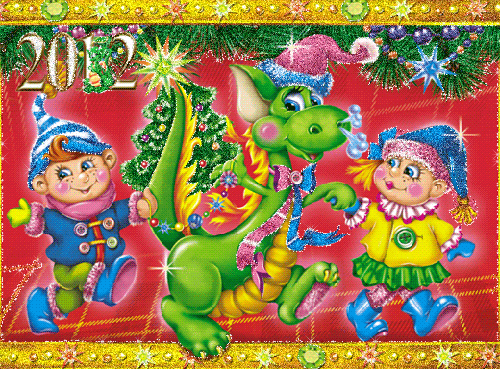 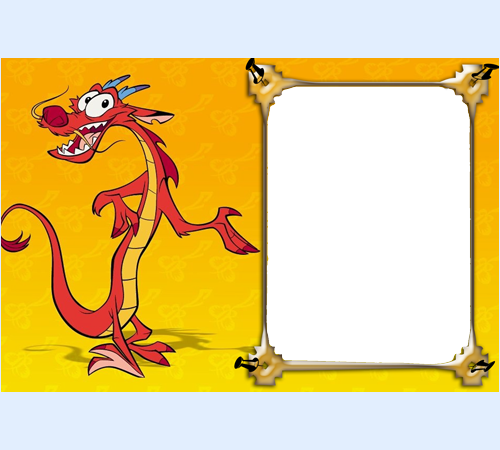 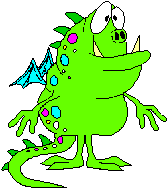 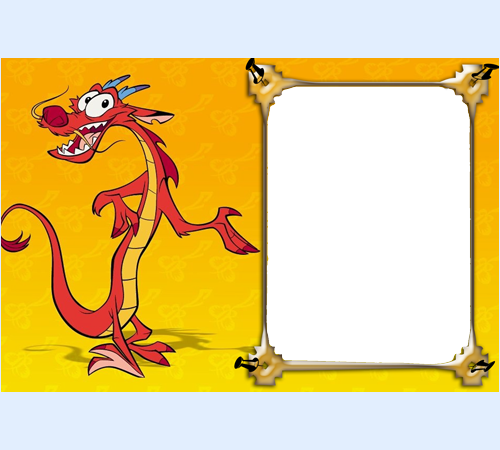 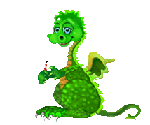 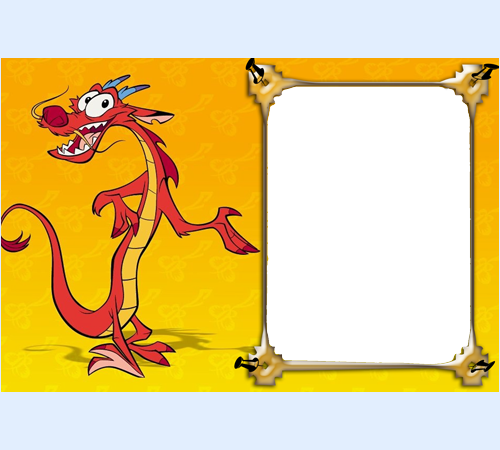 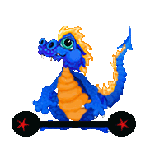 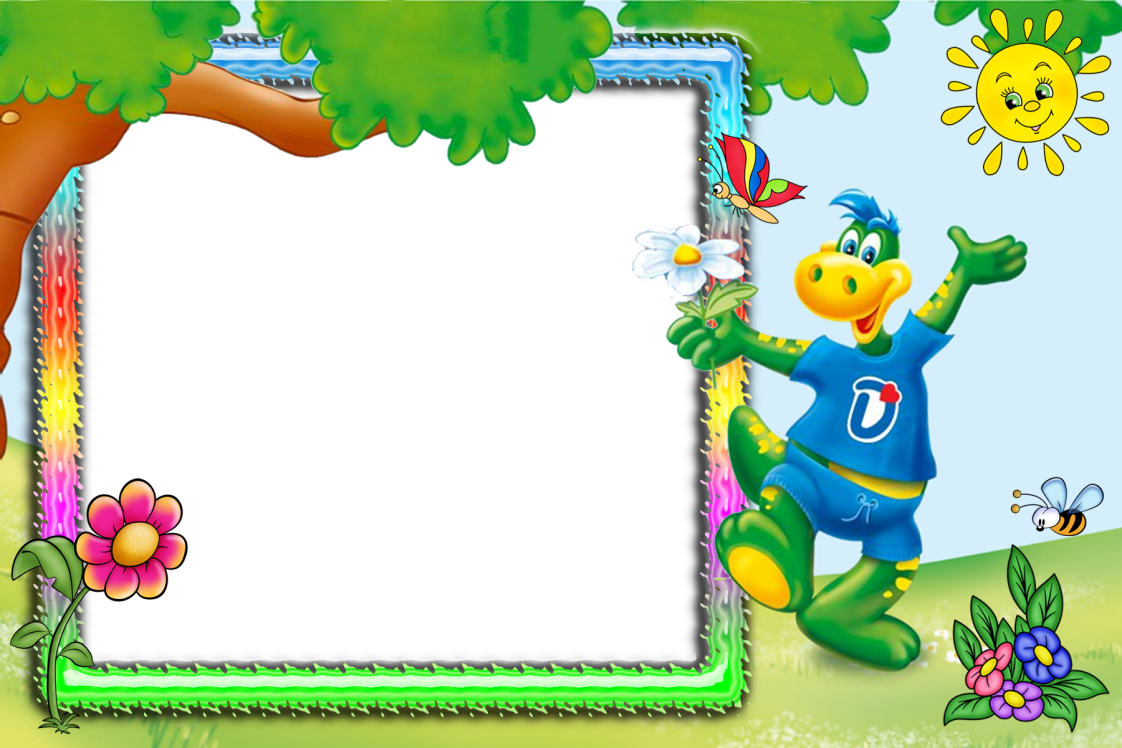 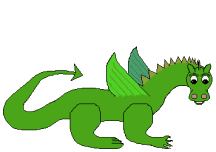 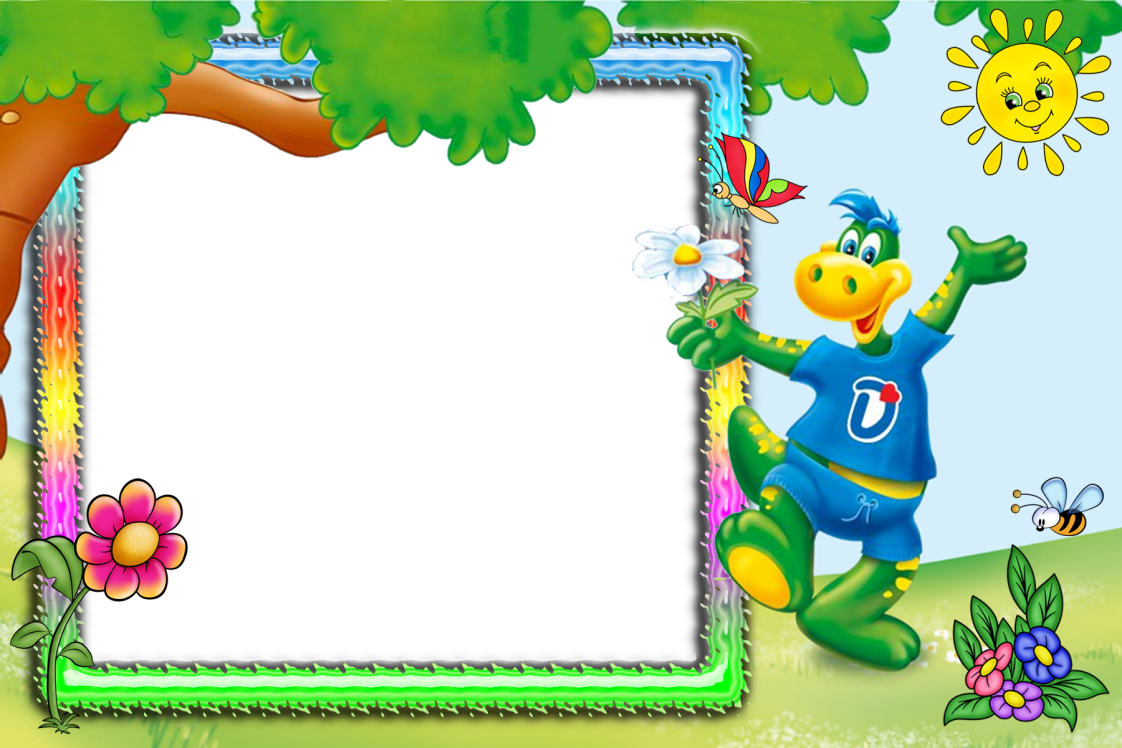 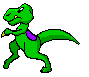 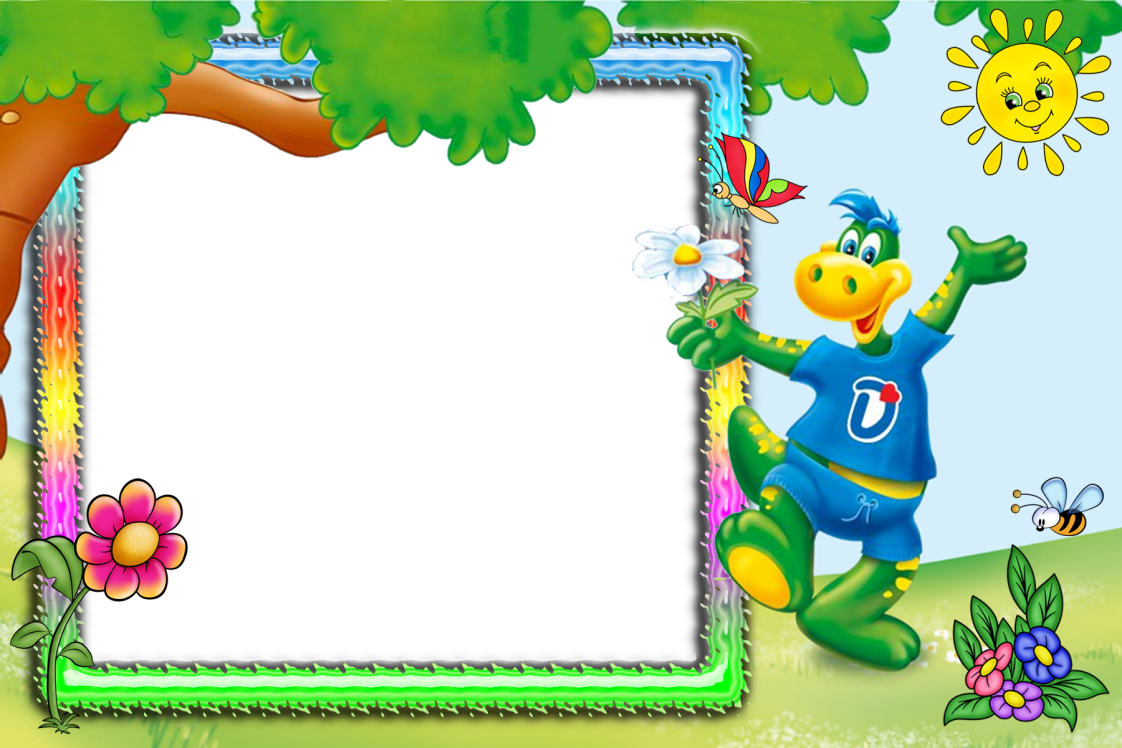 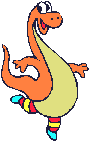 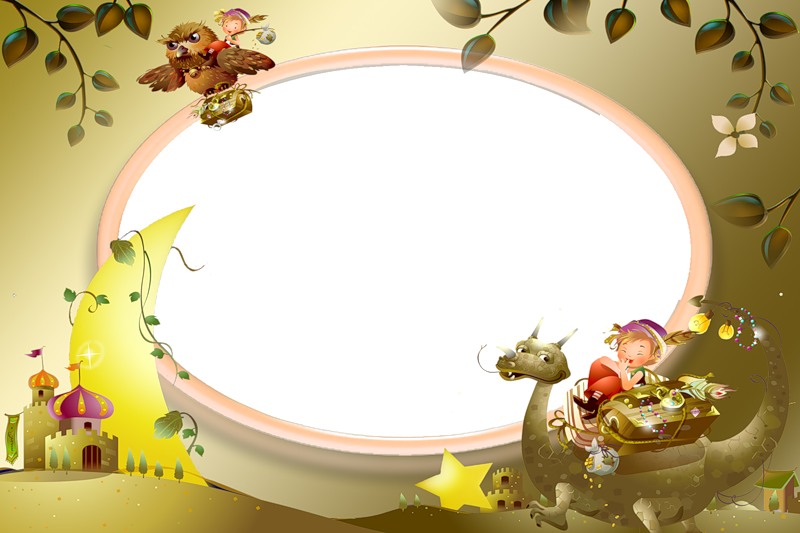 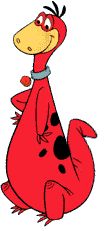 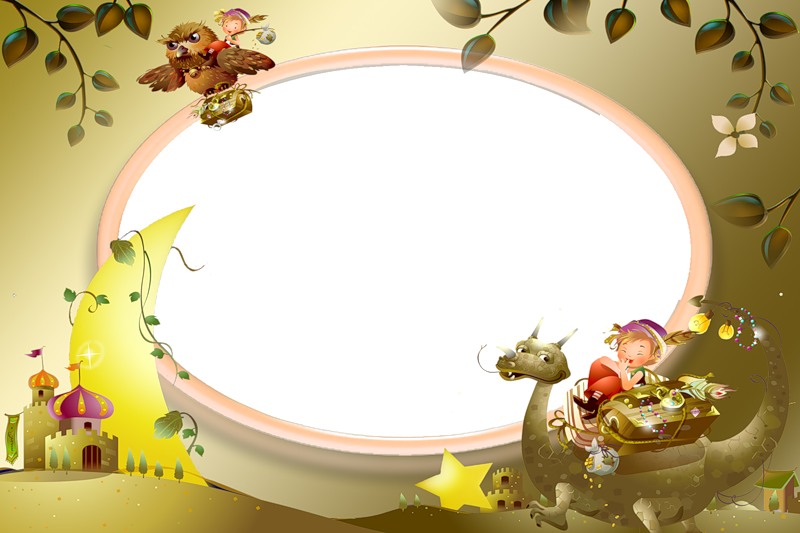 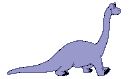 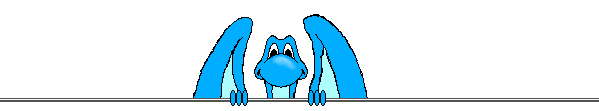 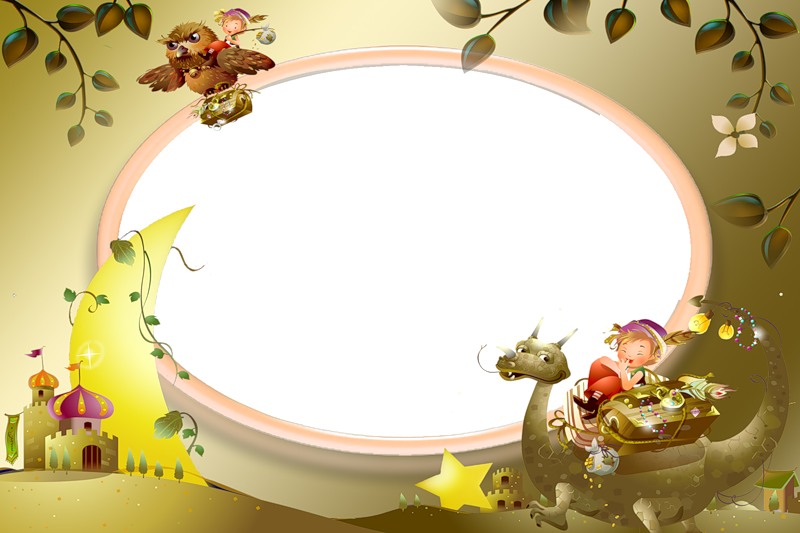 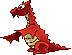 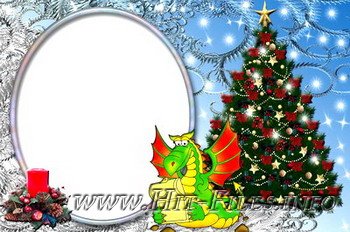 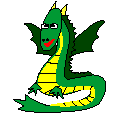 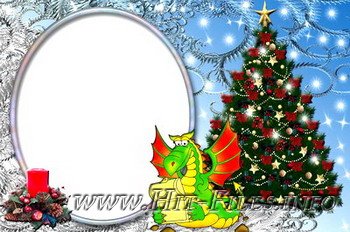 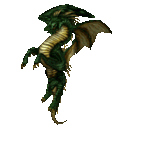 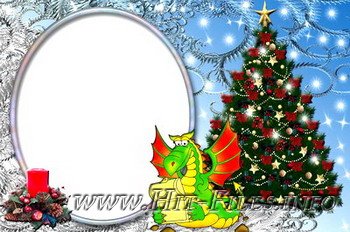 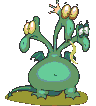 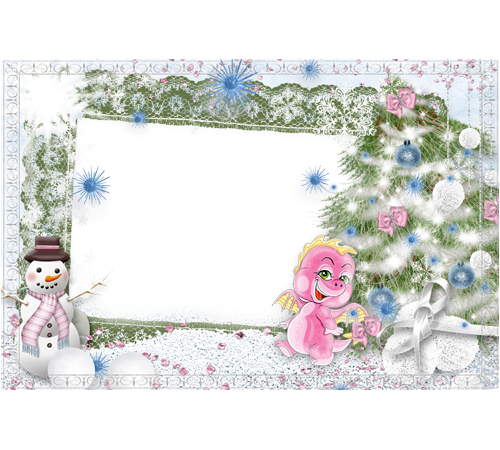 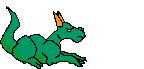 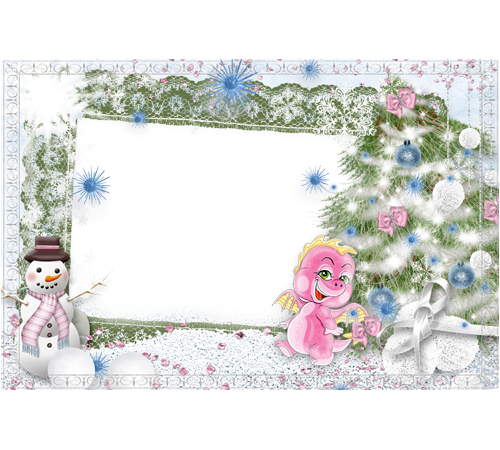 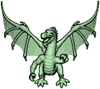 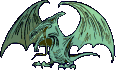 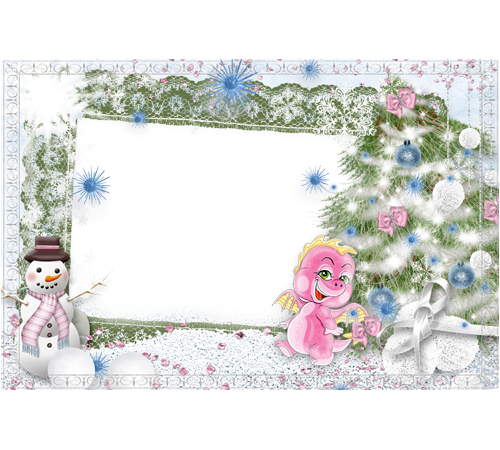 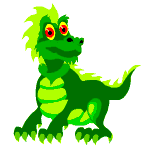 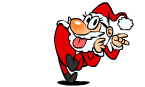 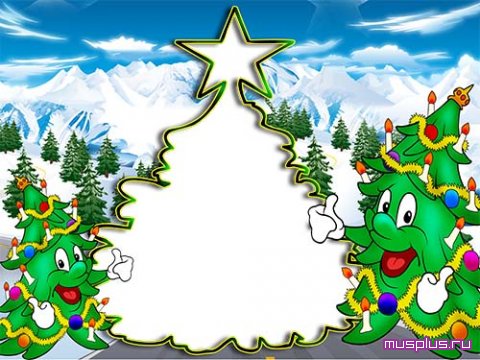 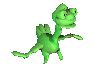 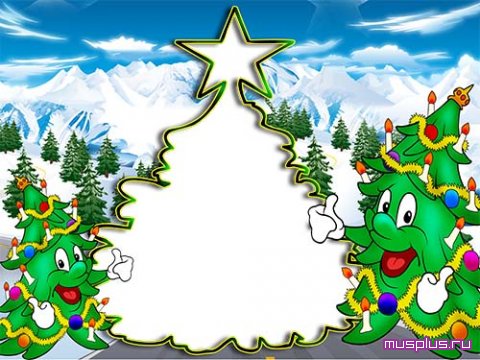 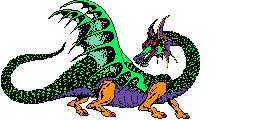 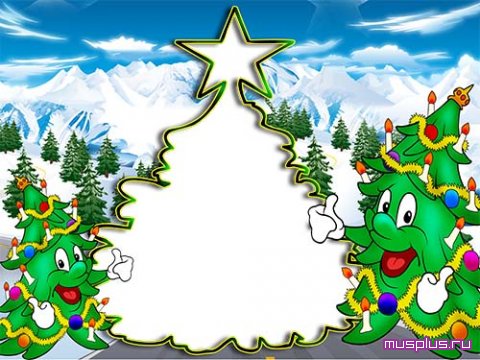 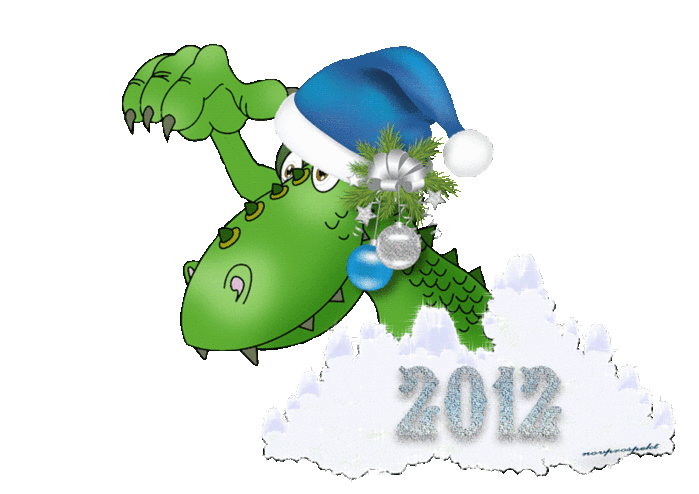 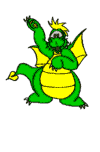